Администрация Нижнебыковского сельского поселения
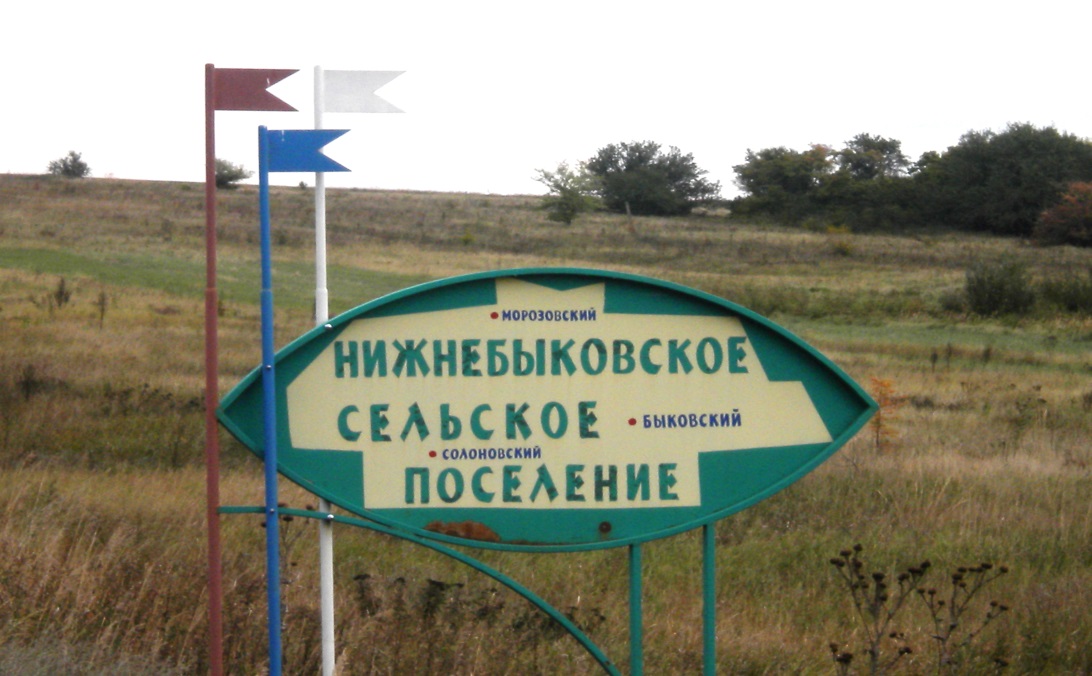 Бюджет  Нижнебыковского сельского поселения Верхнедонского района
за 2013 год
2
Администрация Нижнебыковскогоо сельского поселения
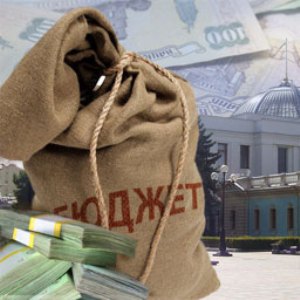 Данные по бюджету Нижнебыковского сельского поселения
(тыс. рублей) факт
3
Администрация Нижнебыковского сельского поселения
Динамика доходов бюджета Нижнебыковского сельского поселения
6,9%
6,3%
Инфляция
5,8%
тыс. рублей
5212,5
3845,7
10241,6
4
Администрация Нижнебыковского сельского поселения
Безвозмездные поступления из областного и районного бюджетов
(тыс. рублей)
5
Администрация Нижнебыковского сельского поселения
Динамика расходов бюджета Нижнебыковского сельского поселения в 2011-2013 годах
37,5%
6
Администрация Нижнебыковского сельского поселения
Расходы бюджета Нижнебыковского сельского поселенияна реализацию долгосрочных районных целевых программ
тыс. рублей
7
Администрация Нижнебыковского сельского поселения
Динамика расходов бюджета Нижнебыковского сельского поселенияна культуру
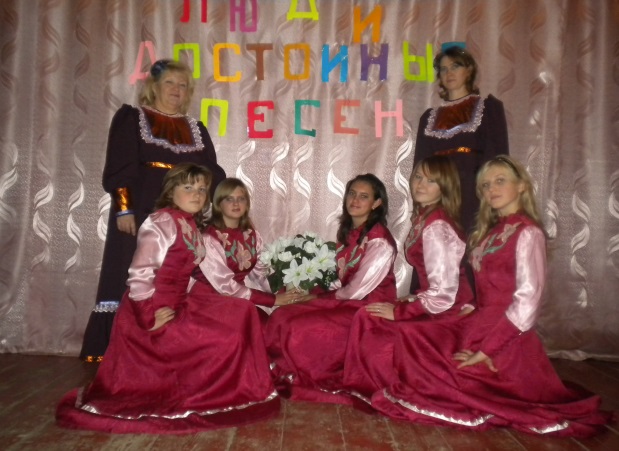 Среднемесячная заработная плата работников муниципальных учреждений культуры составила           12173 руб.                            (согласно Указов             Президента РФ)